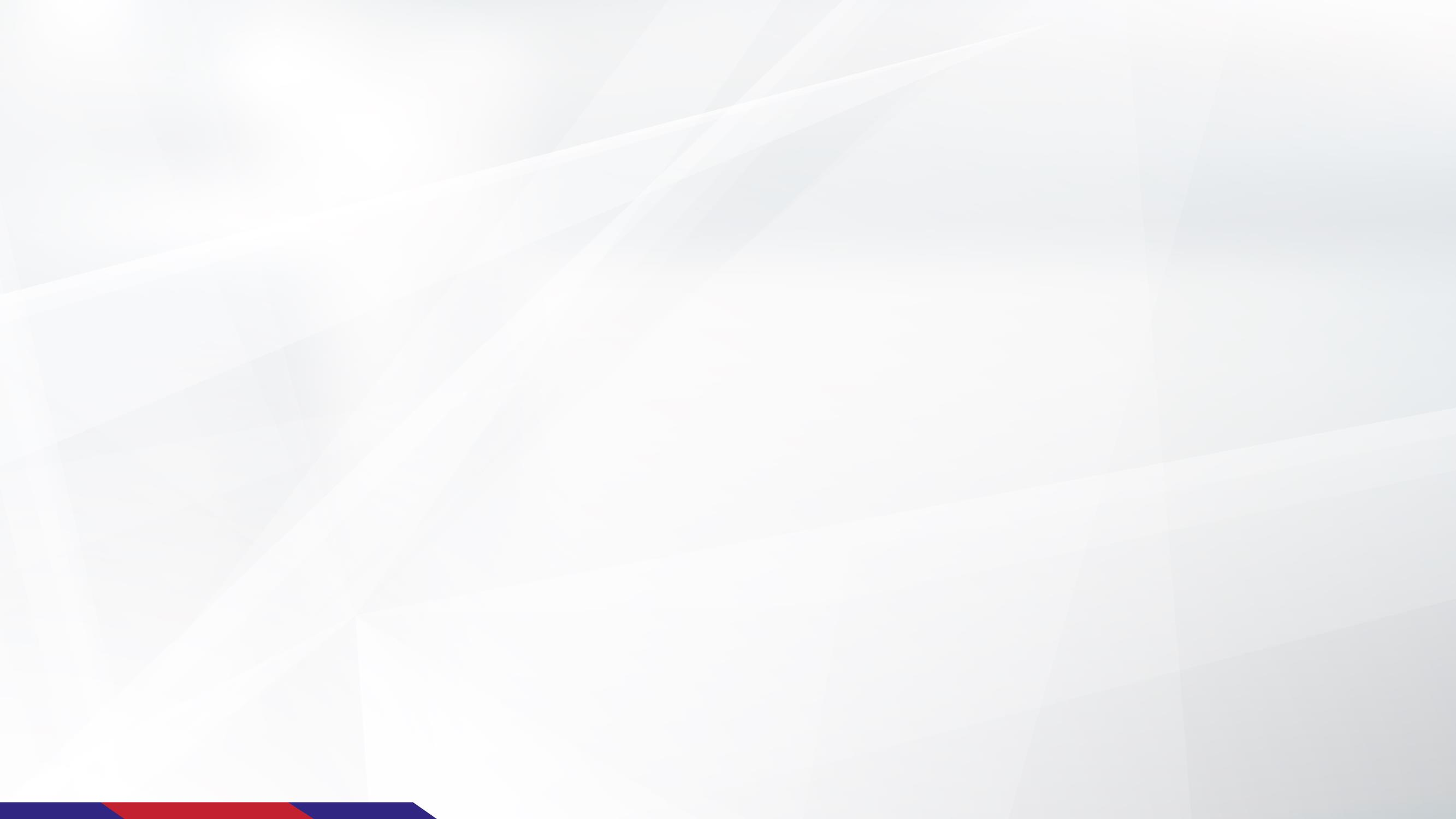 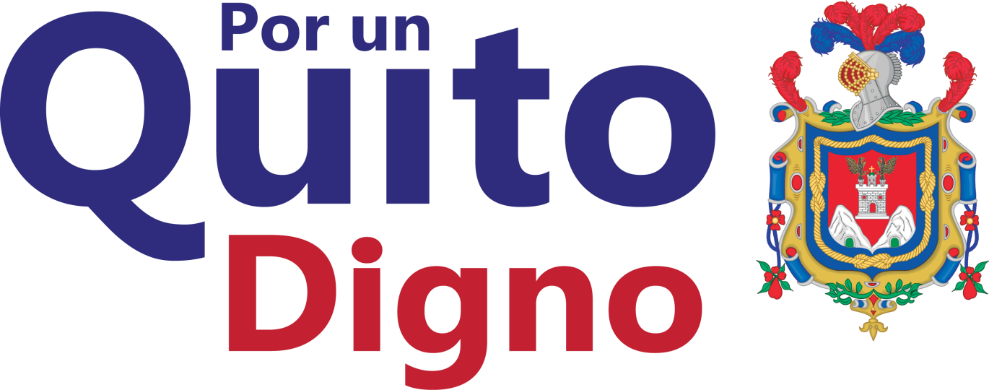 EJECUCIÓN PRESUPUESTARIA DE INGRESOS
Empresa pública metropolitana de
2
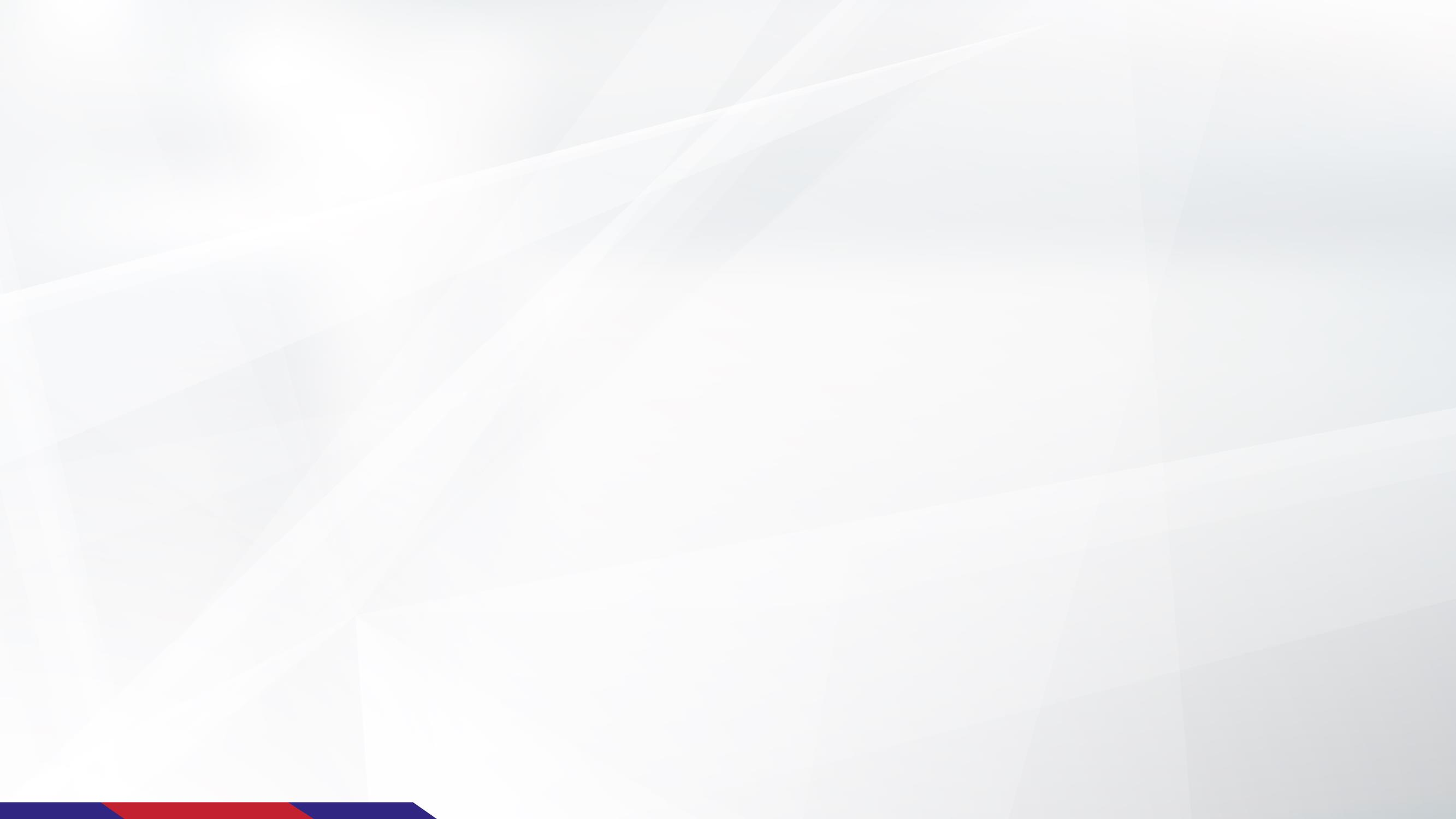 Ejecución presupuestaria de ingresos a la fecha (Ej. 15 de abril de 2022)
Recursos Totales del GAD del DMQ
(Presupuesto Codificado:  USD $ 700.000)
Fuente: Sistema xxxxx. Fecha de corte al xxx
3
EJECUCIÓN PRESUPUESTARIA DE GASTO
4
EJECUCIÓN PRESUPUESTARIA DE GASTO A LA FECHA
Recursos Totales del GAD del DMQ
(Recursos totales = Asignación municipal  +  Ingresos propios)

Presupuesto Codificado:  USD $ 1.200.000
Nota: Los recursos totales es la suma de la Asignación municipal  y de Ingresos propios.
Fuente: Sistema   xxxxxx. Fecha de corte al xxx
5
EJECUCIÓN PRESUPUESTARIA DE GASTO A LA FECHA
Por grupo de gasto
(Recursos totales = Asignación municipal  +  Ingresos propios)
Fuente: Sistema   xxxxxx. Fecha de corte al xxx
6
EJECUCIÓN PRESUPUESTARIA DE GASTO A LA FECHA
Ejecución presupuestaria y cumplimiento de gasto planificado
(Recursos totales = Asignación municipal  +  Ingresos propios)
7
DETALLE DE CERTIFICACIONES PRESUPUESTARIAS PLURIANUALES
Por proyecto y actividad
8
CUMPLIMIENTO DEL 
PLAN OPERATIVO ANUAL 
(POA)
9
CUMPLIMIENTO DEL PLAN OPERATIVO ANUAL (POA)
Metas de gasto a la fecha
PLAN OPERATIVO ANUAL (POA) POR TRIMESTRE EN RECURSOS TOTALES
% de cumplimiento
Fuente: Sistema Mi Ciudad, corte al xxx
10
CUMPLIMIENTO DEL PLAN OPERATIVO ANUAL (POA)
Metas de gasto a la fecha (Ej. 30 de abril)
Cumplimiento de metas de gasto por proyecto
(Recursos totales = Asignación municipal + Ingresos propios)
Cumplimiento de metas de gasto por Corriente o Inversión
Cumplimiento de metas de gasto por tipo de fuente
11
CUMPLIMIENTO DEL PLAN OPERATIVO ANUAL (POA)
Metas físicas a la fecha
Principales resultados alcanzados:

Capacitación y fortalecimiento del talento humano
182 eventos para servidores municipales, en modalidad presencial y virtual.
23.503 inscripciones y participaciones durante el 2021.
Gestión de planificación, seguimiento y evaluación
POA reformado para la ejecución presupuestaria del IV trimestre de 2021.
Diseño metodológico y mejoras a la gestión monitoreo, seguimiento y evaluación de la planificación operativa del MDMQ.
Inducción y apoyo metodológico a todas las entidades municipales para la mejora de los niveles de eficacia y eficiencia de gestión e instrumentos de planificación.
Gestión de Información
Conformación del Consejo Consultivo de Gobierno Abierto 2021-2023
Desarrollo de aplicativos: "Agendas Abiertas" y “Proyectos Quito”.
Co-creación para el II Plan de Acción de Gobierno Abierto con apoyo técnico y financiero de la GIZ, en curso.
Diseño institucional
Simplificación de e varios trámites municipales de gestión catastral, tributaria; registral, entre otros.
Cumplimiento de Metas
(Cumplimento promedio de las metas de proyectos por entidades)
Fuente: Sistema Mi Ciudad, corte al 31 de diciembre del 2021.
12
CUMPLIMIENTO DEL PAC
13
ESTADO DE EJECUCIÓN PAC A LA FECHA
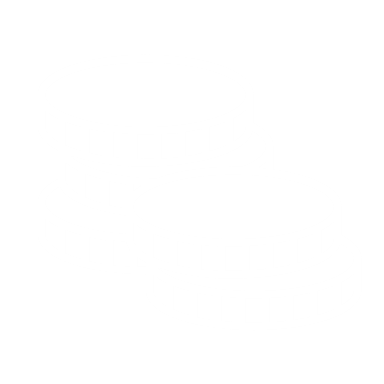 ESTADO DE EJECUCIÓN PAC A LA FECHA
PRINCIPALES
PROCESOS PUBLICADOS
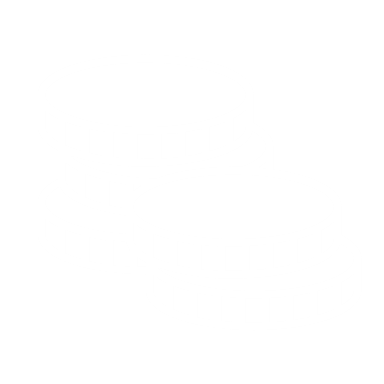 IMPREVISTOS DEL PERIODO REPORTADOS
EJEMPLOS
No se ha traspasado recursos de la administración central del MDMQ.
Proceso x de contratación pública declarado desierto.
16
DOCUMENTOS ANEXOS
Cédula Presupuestaria con corte al 15 de abril
Resolución PAC inicial
PAC vigente al 15 de abril (en caso de haberlo reformado)
17